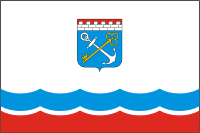 Губернатор Ленинградской области
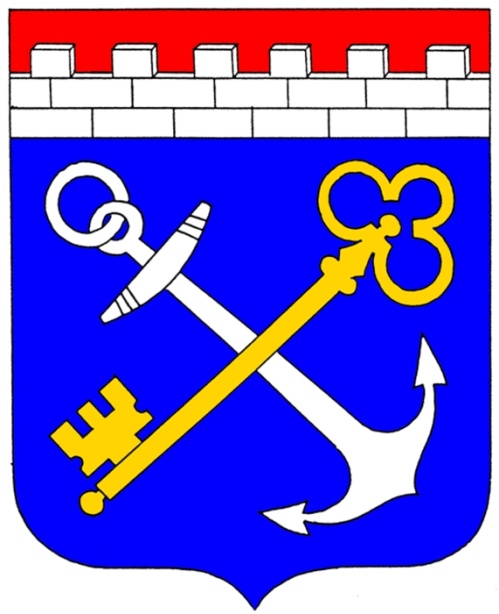 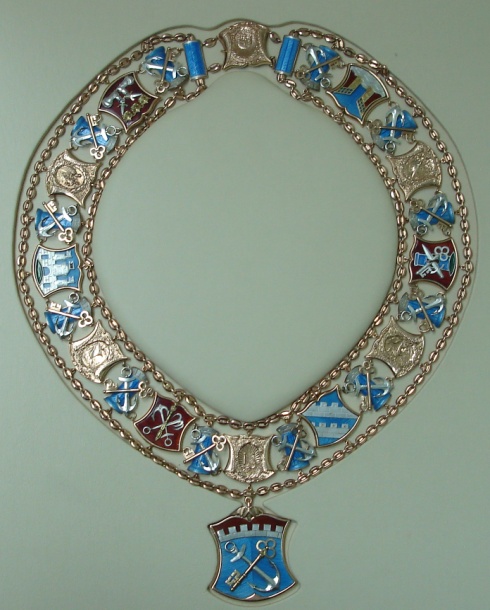 Губернатор Ленинградской области
Является высшим должностным лицом Ленинградской области:
 Возглавляет Правительство Ленинградской области;
Обладает правом законодательной инициативы
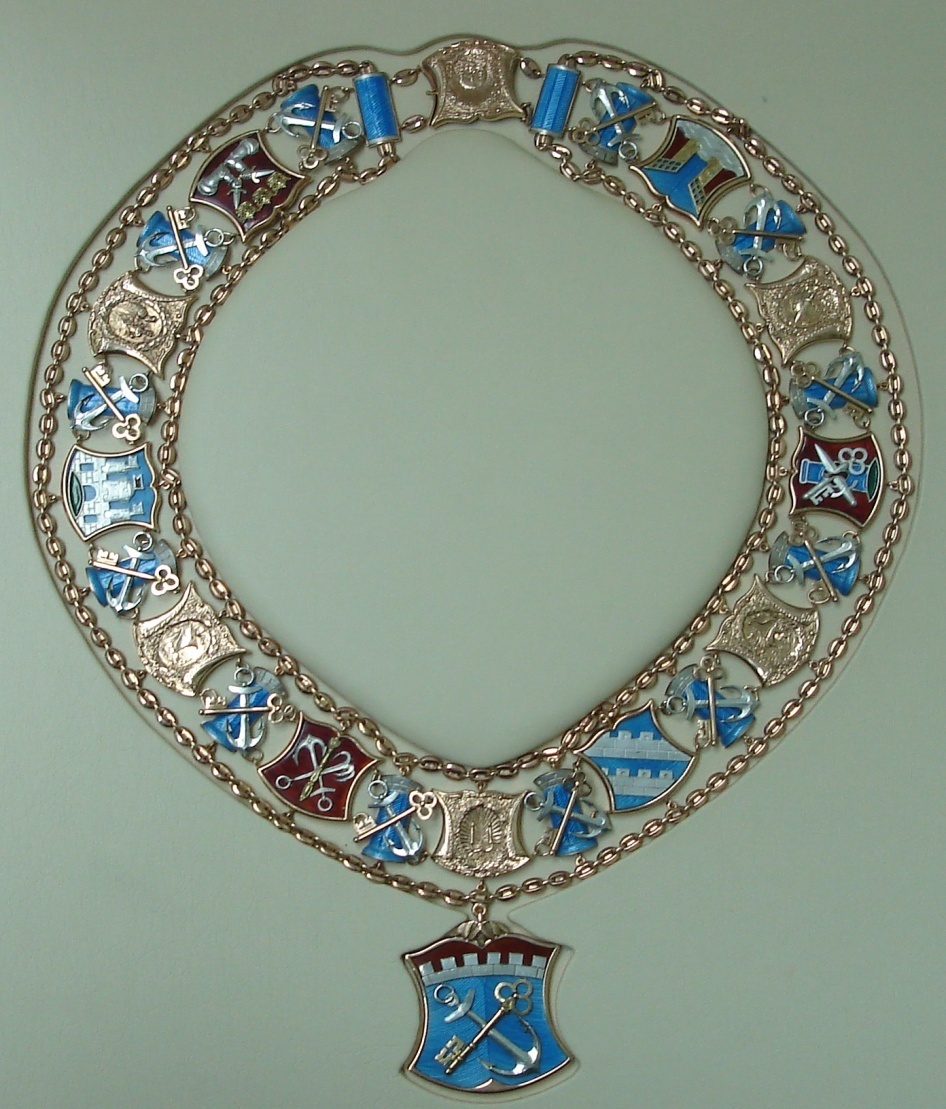 Гиперссылка
Знак Губернатора Ленинградской области
Губернатор Ленинградской области в своей деятельности руководствуется:
Конституцией РФ;
Федеральными законами;
Правовыми актами президента 
   РФ и Правительства РФ;
Уставом Ленинградской области;
Областными законами.
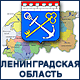 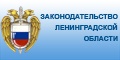 Наделяется полномочиями Законодательным собранием ЛОпо представлению Президента РФ сроком на 5 лет
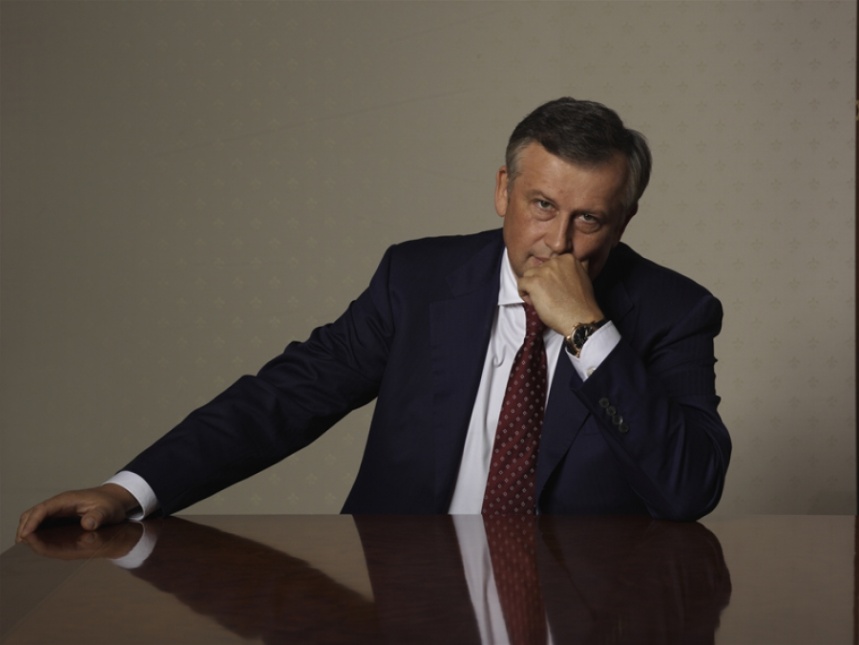 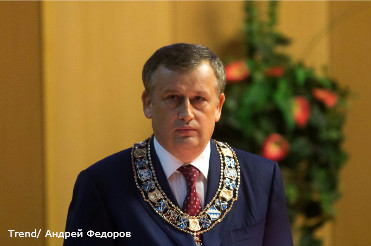 Основные полномочия Губернатора ЛО:
Имеет право:
Губернаторы Ленинградской области:
Биография
А.Ю.  Дрозденко родился в1964 г. в с. Акжар Джамбульской области Казахской ССР
В 1986 году окончил Ленинградский сельскохозяйственный институт по специальности «экономика и организация сельского хозяйства».
С 1988 по 1993 г. Александр Юрьевич работал председателем Кингисеппского городского Совета народных депутатов, после чего перешёл на работу в мэрию Кингисеппского района  где с 1993 по 1995 г.Александр Юрьевич успел поработать на различных должностях — от заместителя мэра и вице-мэра, до исполняющего обязанности мэра района.
В 1996 г.Александр Дрозденко был избран мэром Кингисеппского района, главой муниципального образования «Кингисеппский район». На этой должности он проработал до 2002 года
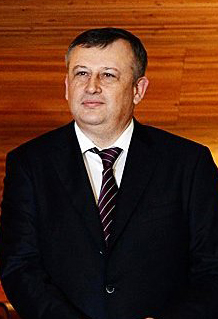 Распоряжения губернатора публикуются в прессе:
газета "Вести", 
бюллетень"Вестник Правительства Ленинградской области"  "Вестник Законодательного собрания»
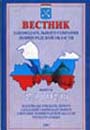 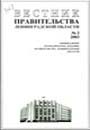 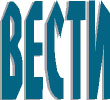 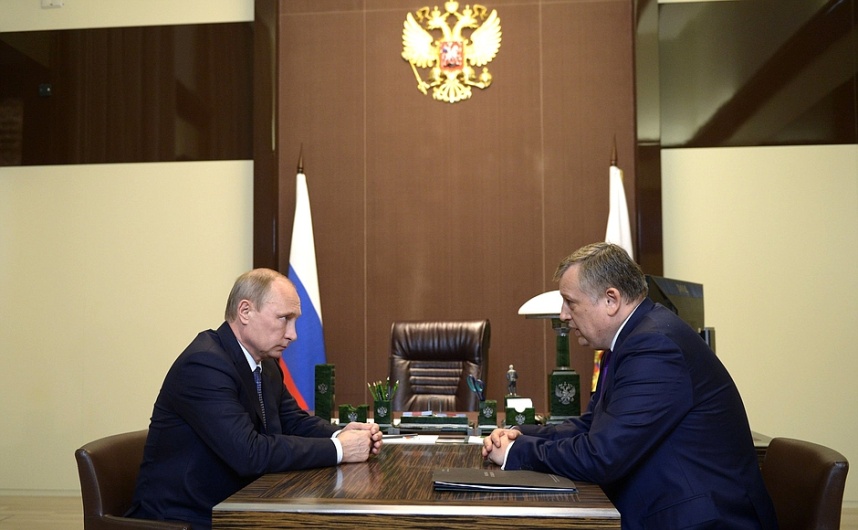 5 мая 2012 года Президент России Дмитрий Медведев внёс на рассмотрение Законодательного собрания Ленинградской области кандидатуру Александра Дрозденко для наделения его полномочиями губернатора Ленинградской области
12 мая 2012 года Законодательное Собрание Ленинградской области утвердило Александра Дрозденко на посту губернатора Ленинградской области, вступление в должность намечено на 28 мая 2012 года
12 мая 2015 года Президент России Владимир Путин подписал документы о досрочном прекращении полномочий губернатора Ленинградской области Александра Дрозденко в связи с его собственным желанием. Тем же указом назначен временно исполняющим обязанности губернатора Ленинградской области
Распоряжения губернатора публикуются на сайте:
e-mail: presslo@lenobl.ru volobuev@lenobl.ru 
Сайт: http://serdyukov-vp.ru/
http://www.lenobl.ru
Приемная Губернатора
Телефон: (812) 710-32-59 
Адрес: 191311 г.Санкт-Петербург, Суворовский пр., 67
Где можно встретиться с Губернатором Ленинградской области?
Адрес: Санкт-Петербург, Суворовский пр., д.67 , индекс 191311 телефоны: (812) 274-35-63, 710-32-59

СПИСОК СОТРУДНИКОВ:АРТЕМЬЕВА Людмила Викторовна   ГОРБАЧЕВА Лидия Васильевна   КРАСНОБАЕВА Наталья Васильевна 

ПРИЕМНАЯ  ГУБЕРНАТОРА  ЛЕНИНГРАДСКОЙ  ОБЛАСТИ
 Адрес: индекс 191311, Санкт-Петербург, Суворовский пр., д.67 , каб. 308,  
Телефон 710-32-59
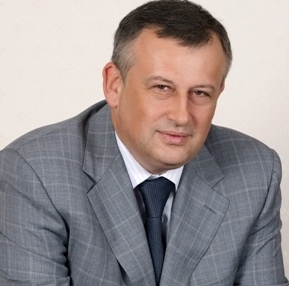 Вопросы (ответ вносится в лист контроля):
Сравните полномочия  председателя правительства РФ и губернатора.
Членом каких законодательных и консультативных органов является губернатор субъекта федерации РФ?
В каком документе прописаны полномочия губернатора субъекта РФ?
В каком органе можно опротестовать постановления и распоряжения губернатора?
А.Ю.Дрозденко во Всеволожском районе
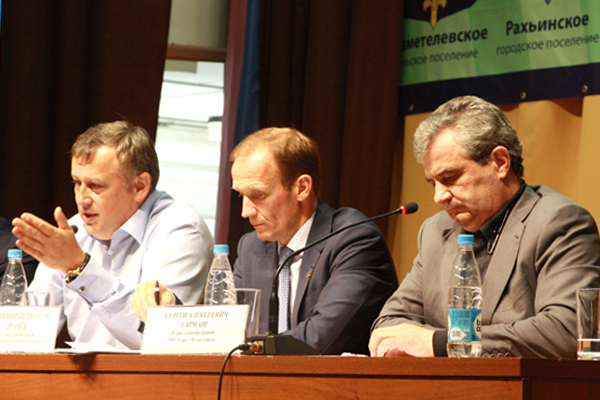 15 октября 2010 года губернатор Ленинградской области посетил Всеволожский район с рабочим визитом.